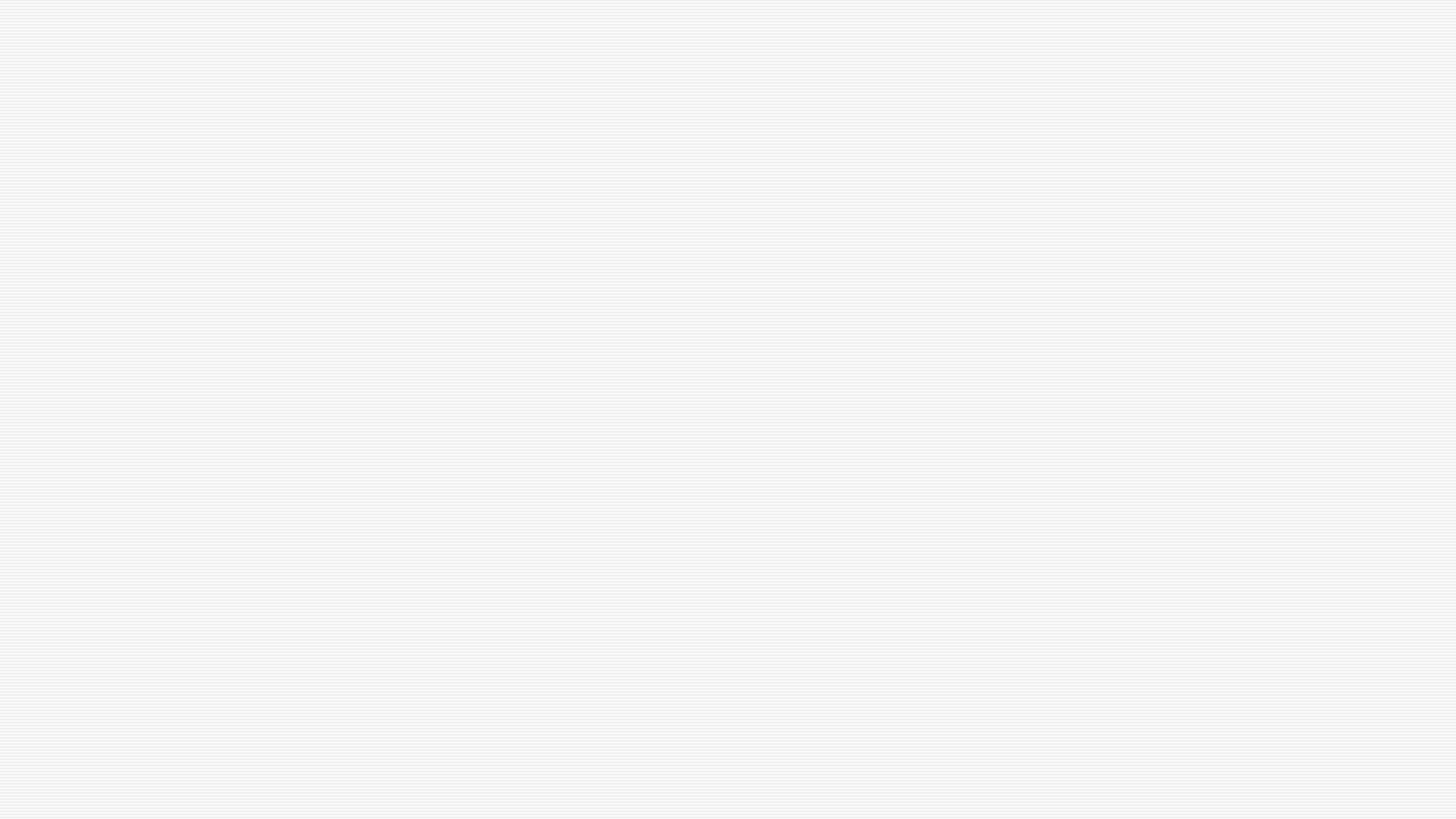 Вегетарианство—необходимость или прихоть
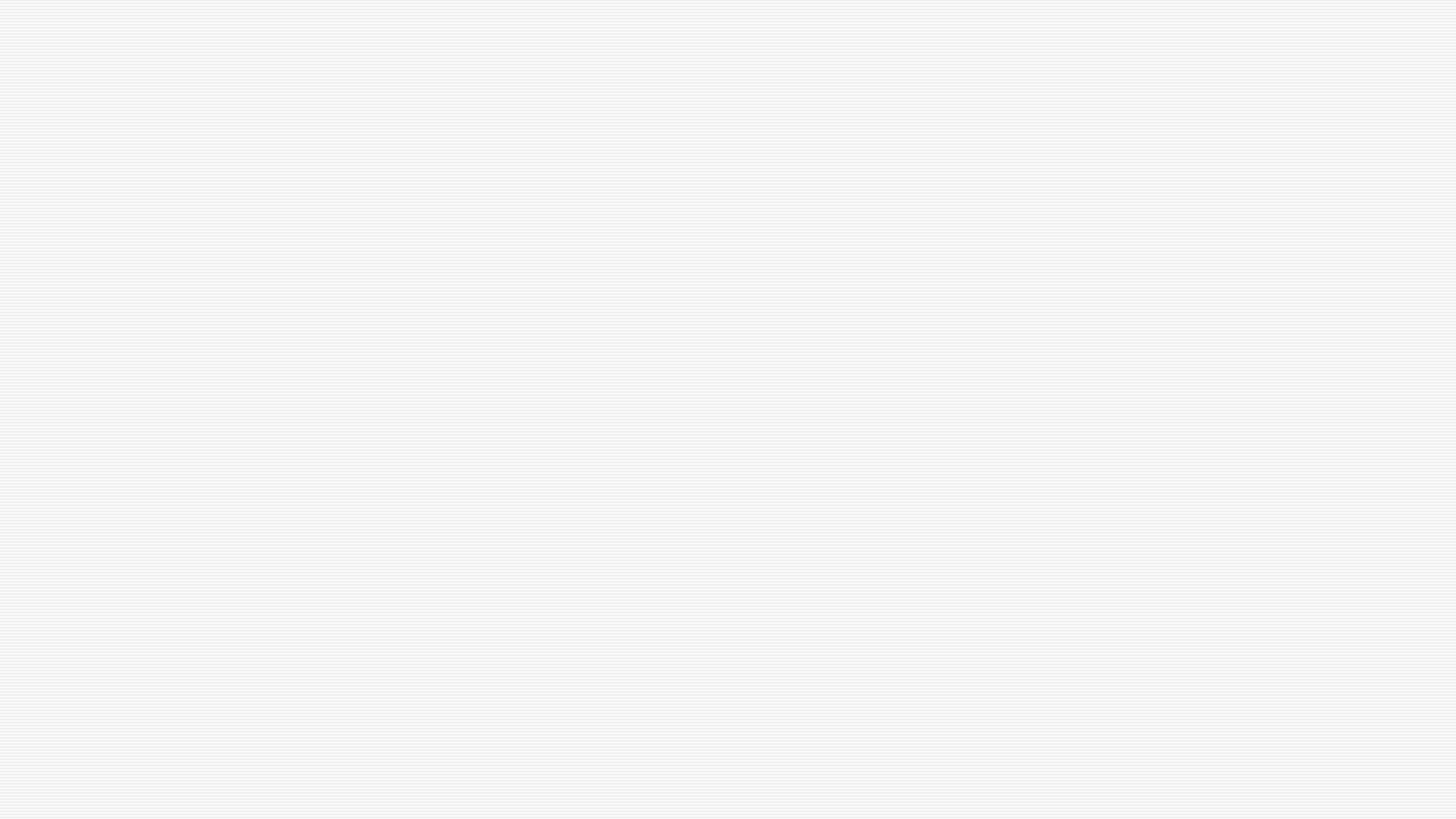 Кто?
Почему?
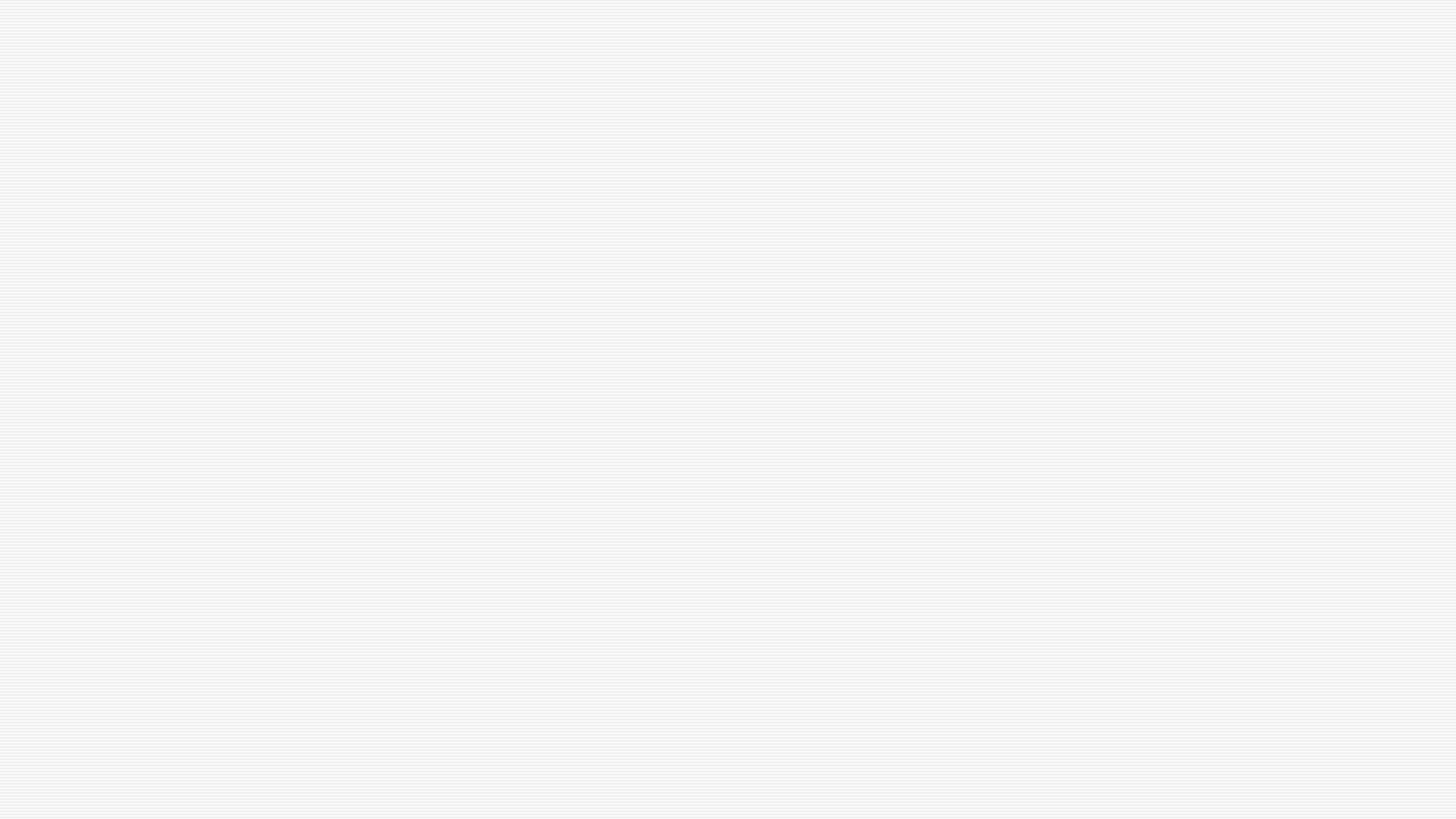 Животноводство и экология
Выбросы парниковых газов 
Огромный расход воды 
Уничтожение территории
Отходы
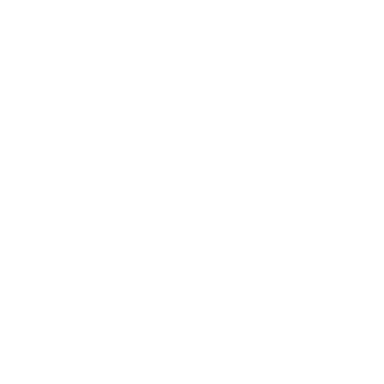 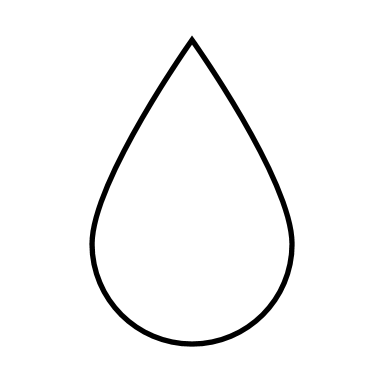 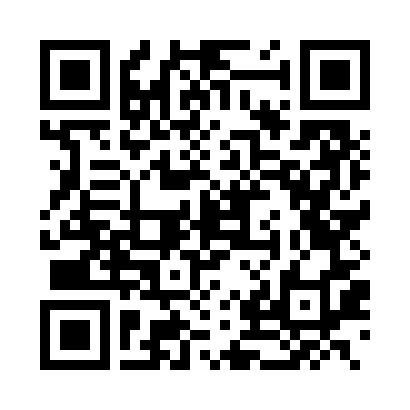 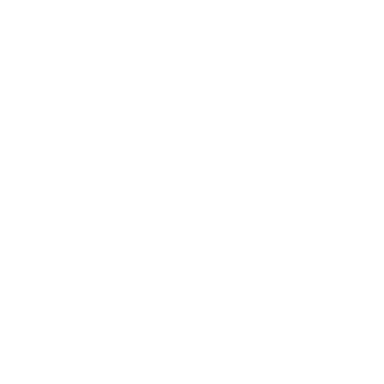 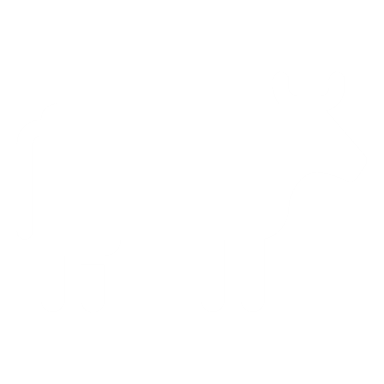 Потреблять белок вдумчиво
Дневная норма белка ≈52грамма
Отказываться от мяса хотя бы на один день в неделю
"понедельник без мяса"
Заменить мясо на искусственное
Перейти на питание, рекомендованное учеными
eat-lancet commission
Исключить из своего рациона продукты животонго происхождения
Что же делать?